Доброводівський навчально-виховний комплекс 
 імені Миколи Руденка
Уманської районної ради Черкаської області
Підпроєкт 
“Пишаюся тобою, рідний краю!”


Підготували члени учнівського самоврядування первинного дитячого колективу «Першоцвіт» 
Керівник підпроєкту педагог-організатор  Л.І. Яцюк

2020 рік
Мета і завдання  підпроєкту
Метою  підпроєкту є:
- ознайомити  учнів з багатством культурної спадщини українського народу;
- формувати ціннісне ставлення до скарбів української духовної культури, декоративно-ужиткового   мистецтва, традицій і звичаїв свого народу ; 
- формувати в учнів знання про український побут, свята та традиції; 
- формувати особистість учнів  у руслі національної  культурної традиції;
- розвивати пізнавальний інтерес учнів; 
- виховувати патріотизму, почуття національної гідності. 

Завдання  підпроєкту:
- розширити знання учнів про декоративно – ужиткове мистецтво, українські народні свята, звичаї, традиції; 
- розвивати творчі здібності, естетичні  потреби та смаки,  відтворення 
- усвідомлення учнями причетності до цілісного образу України – Батьківщини, що є передумовою формування національних почуттів і позитивного світосприймання особистості;
- створити куточок народознавства.
Реалізація підпроєкту здійснюється в 3 напрямках:


І. Просвітницька робота 
ІІ. Дослідно-пошукова робота. 
ІІІ. Практична робота.
Українська світлиця
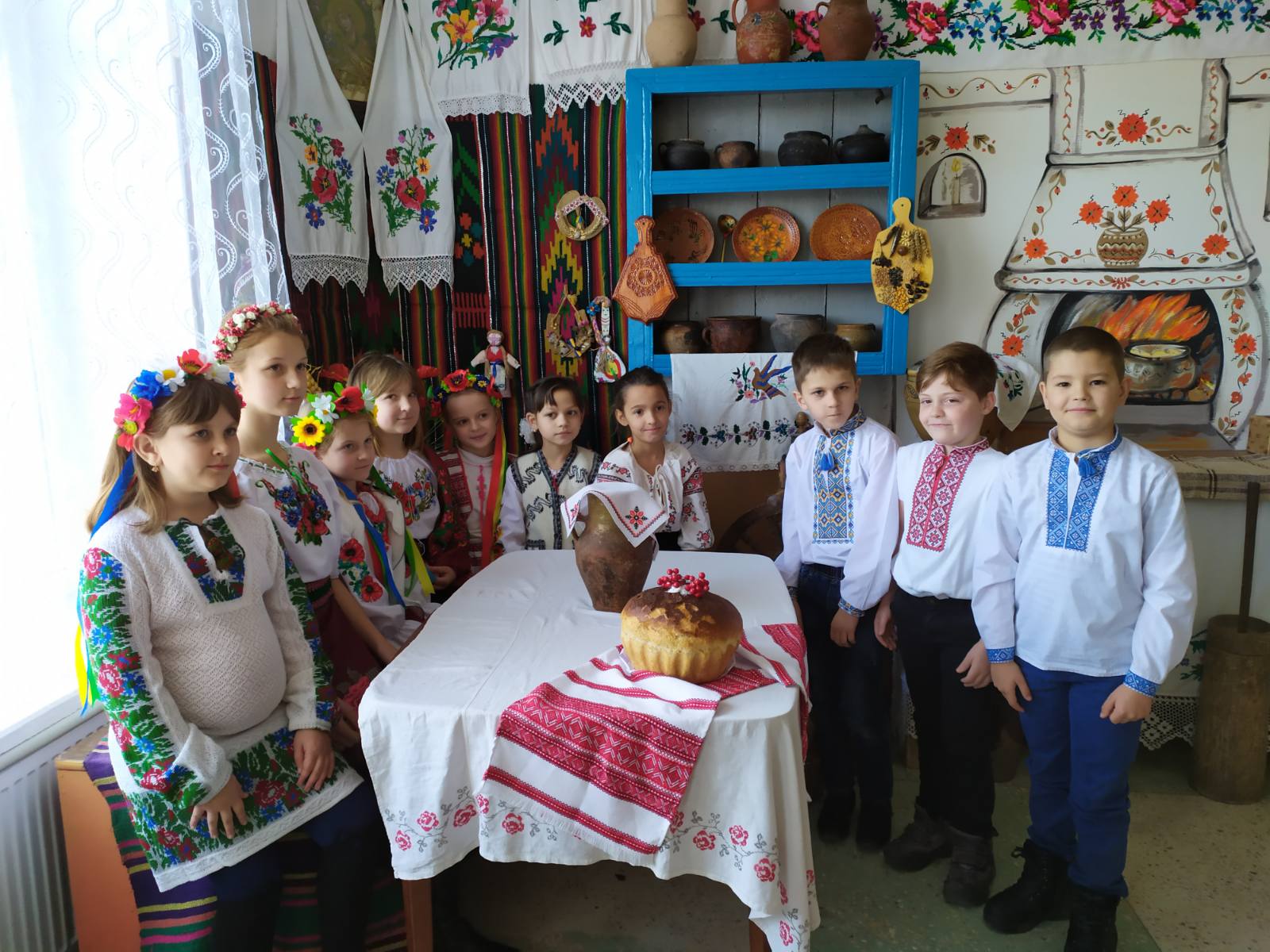 Щоб по-справжньому пізнати народ,  необхідно вивчати його історію, мову, культуру. Ця традиційна культура тісно пов'язана  з природніми умовами, історичним буттям народу, способом його життя, діяльністю, характером, психологією. Вона виражена в різних формах: матеріальній (будівлях, знаряддях праці, ремеслах, саморобних засобах транспорту, одязі, їжі) і духовній (звичаях, обрядах, традиціях, мистецьких виробах, фольклорі).
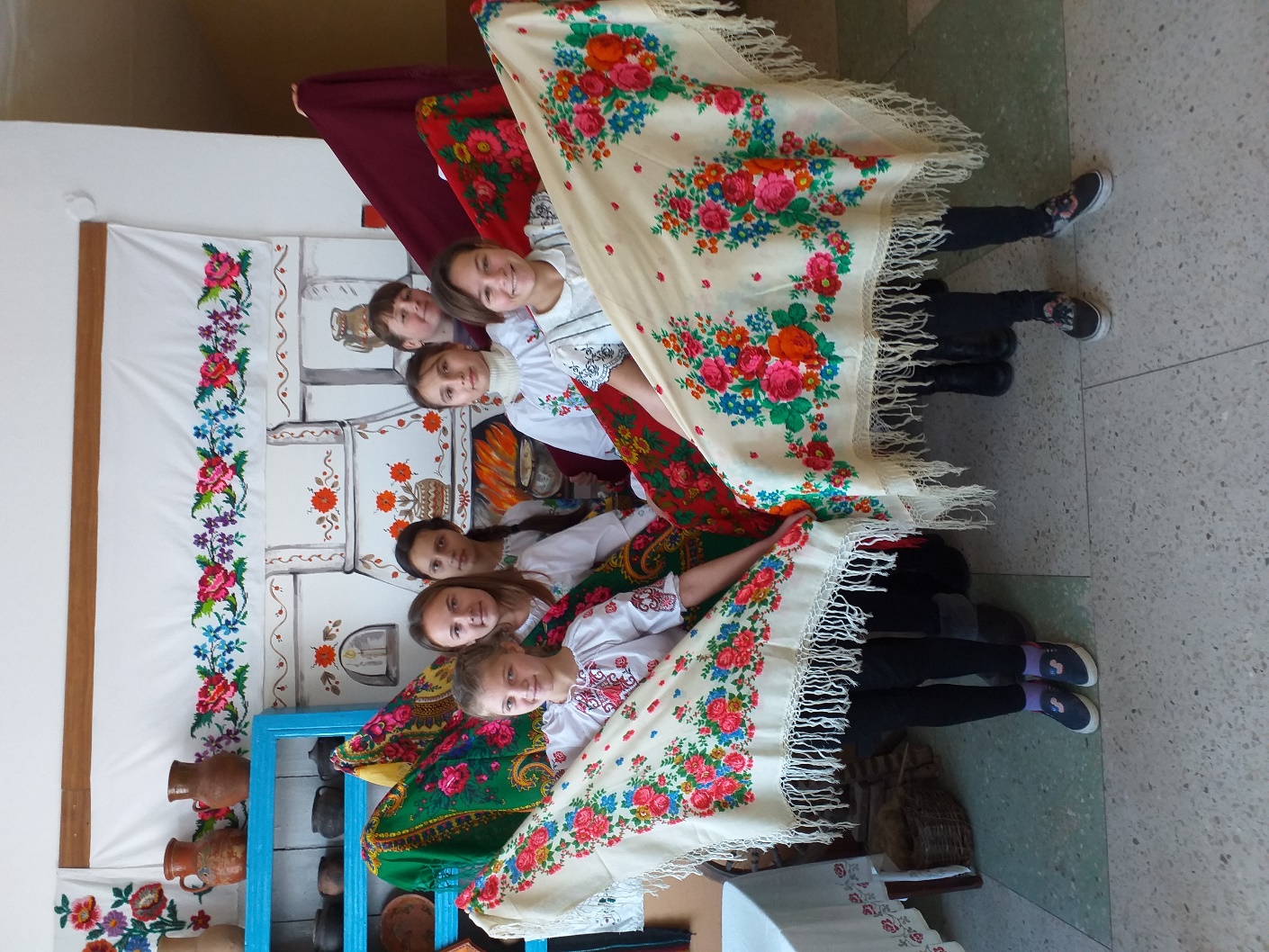 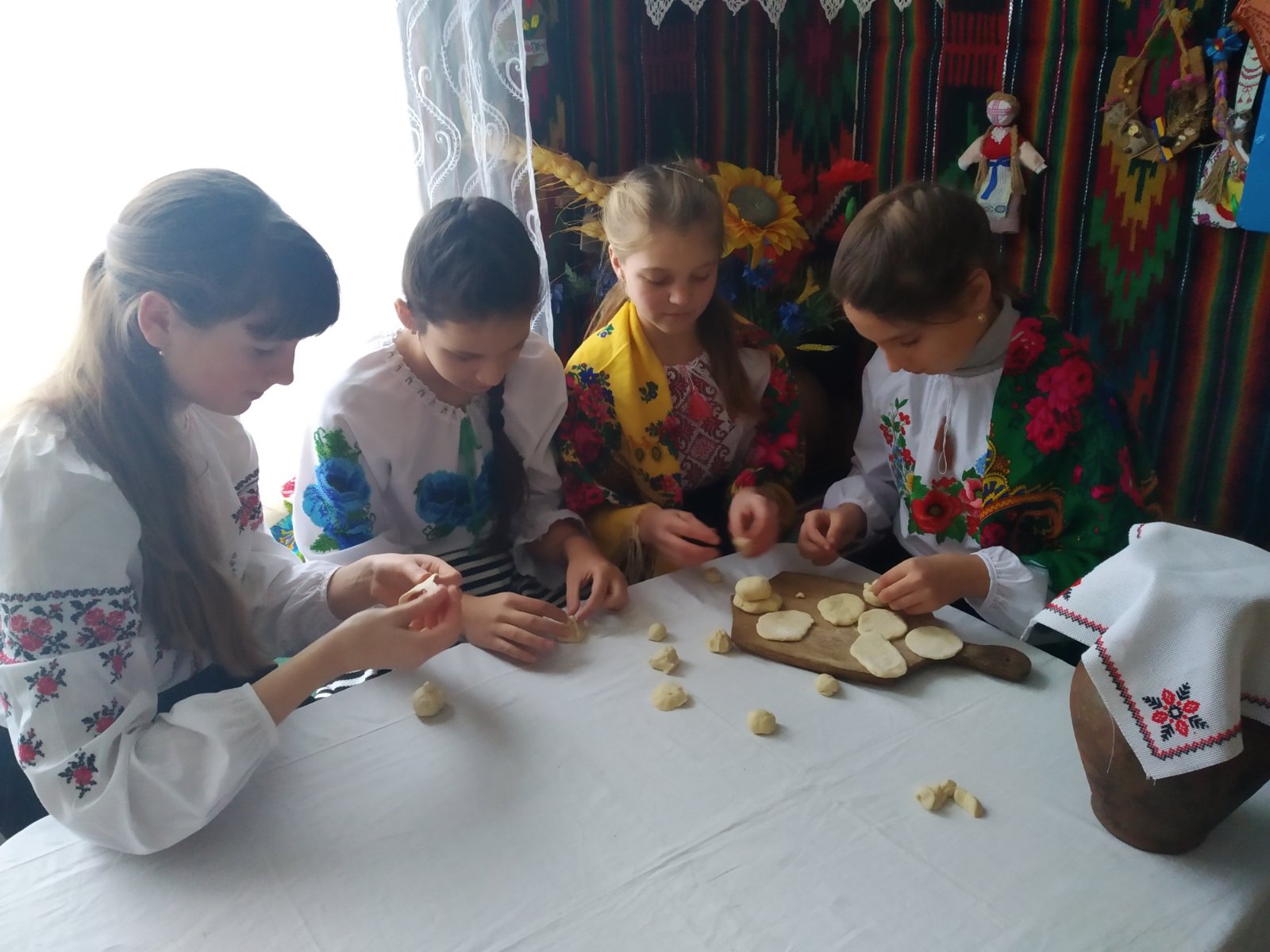 Розвиток естетичних смаків українців та прагнення до краси в побуті,  формування  світоглядних орієнтацій і компетенцій у сфері художньої культури, культури почуттів, пробудження особистістно-позитвного ставлення до мистецьких цінностей, виховання в учнів шанобливого ставлення до звичаїв, традицій та  витворів народного мистецтва українського народу.
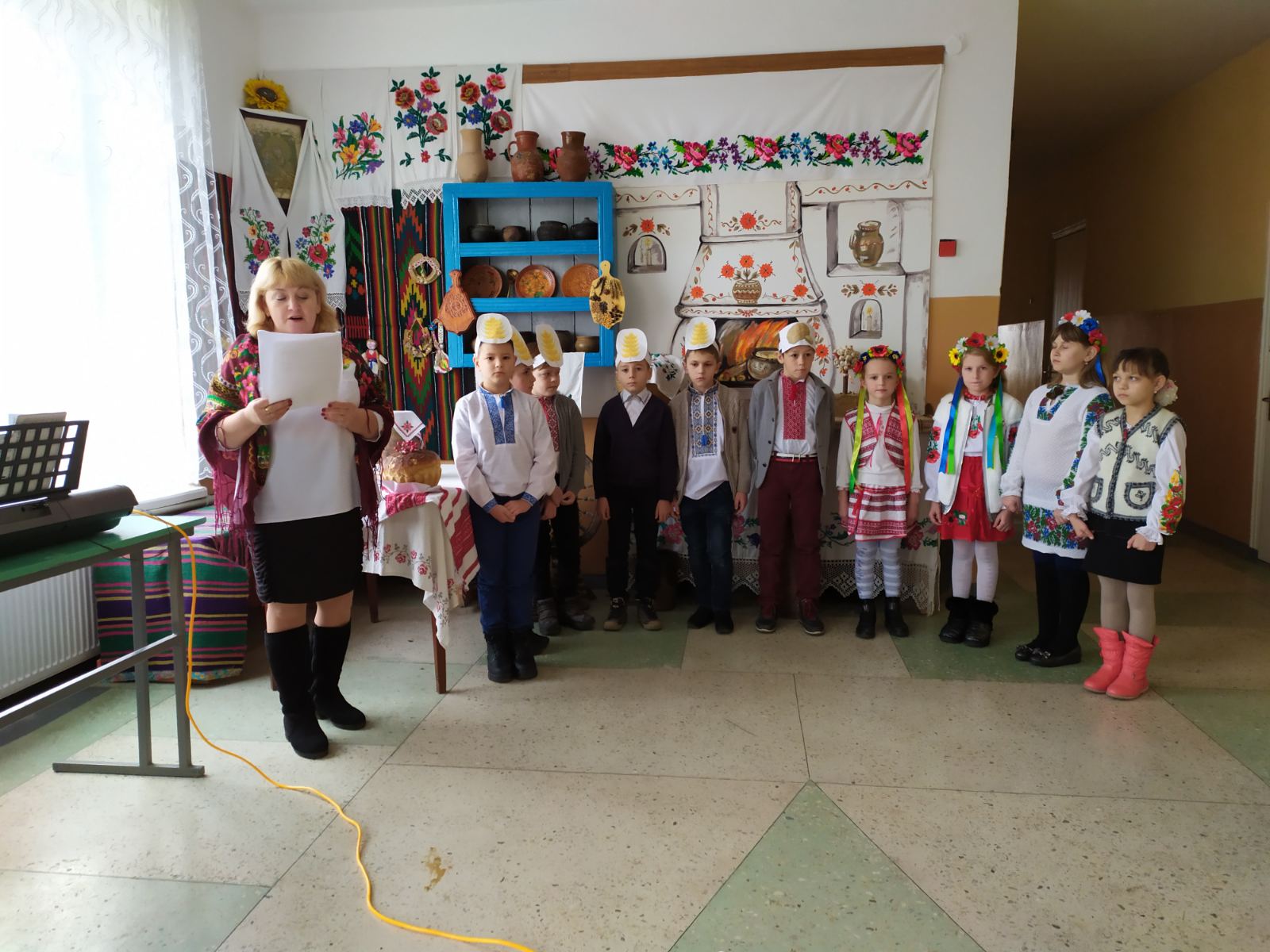 Шкільний музей став духовним центром школи. До нього тягнуться діти і їх батьки, вчителі і гості школи. Він дає можливість показати минуле нашого краю і сприяє індивідуальній та колективній творчості учнів, залученню учнівської молоді до краєзнавчої, науково-дослідницької, художньо-естетичної роботи, прищеплення любові до рідного краю, до батьків, формування в молоді почуття поваги до людей, сприяння відродженню та формування у молодого покоління національної свідомості, забезпеченню духовної єдності поколінь. Збереження  культурної спадщини триває віки, тому наш народознавчий куточок  буде поповнюватися новими експонатами і розширюватися.
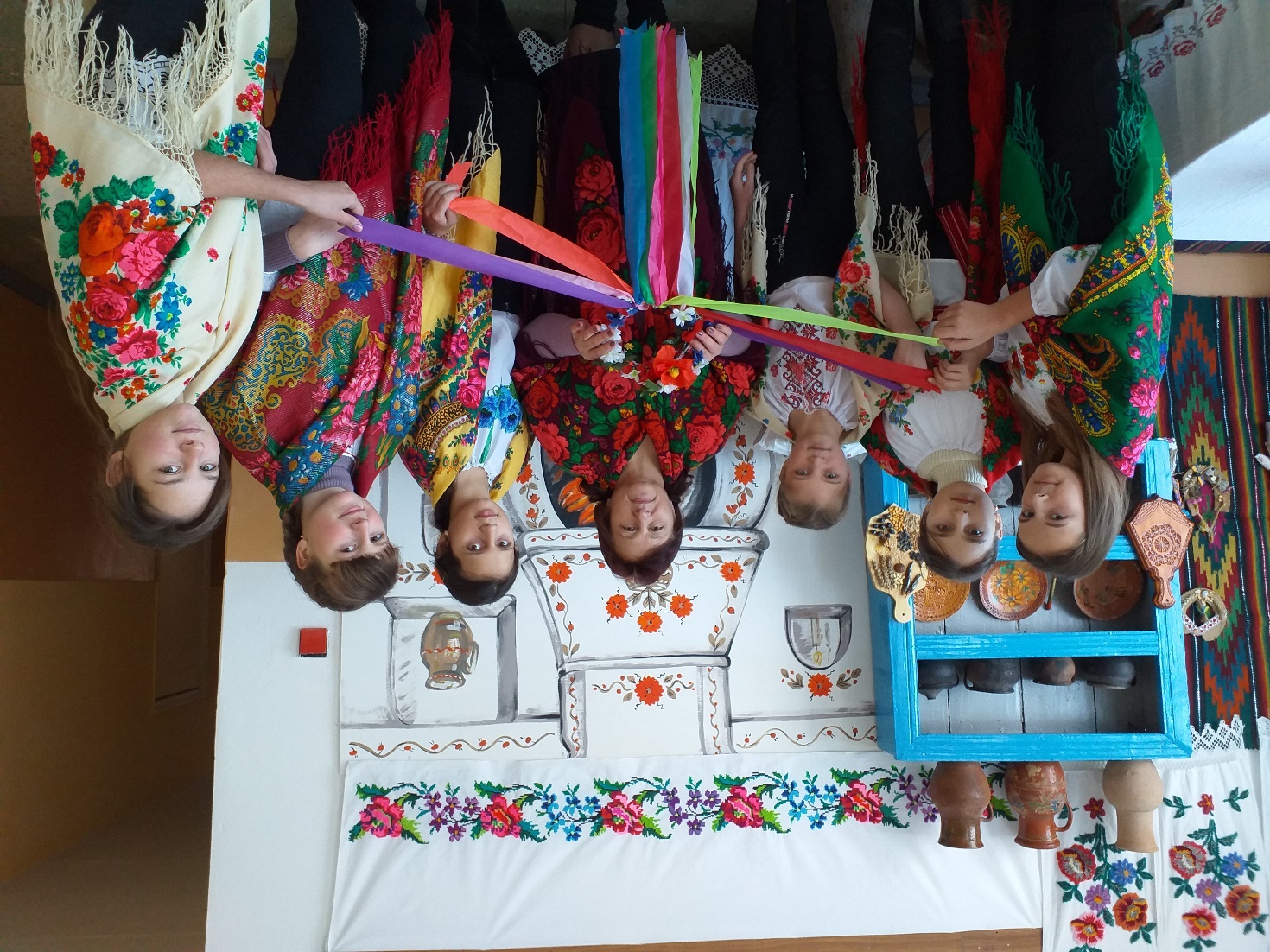 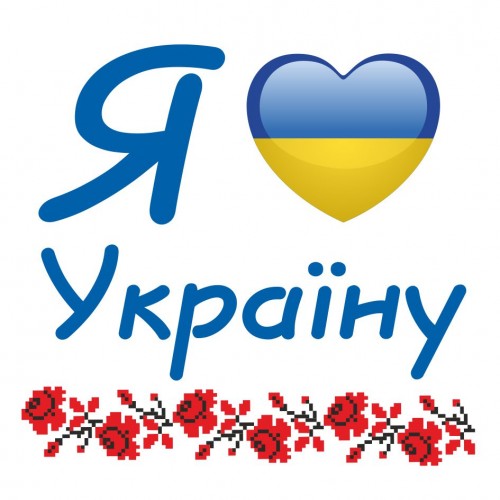 Дякую за увагу!